الغابات
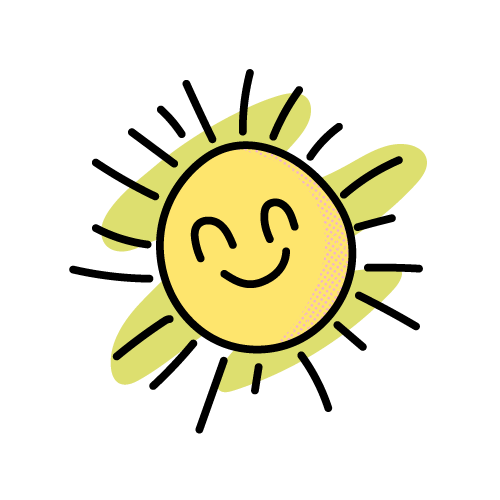 تم تصميم الدرس بواسطة : 
موقع حلول hulul.online
قناة تليجرام : hulul_online@
لا نحلل حذف الحقوق
الغابات
4
5
3
1
2
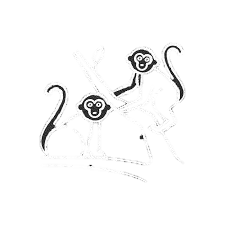 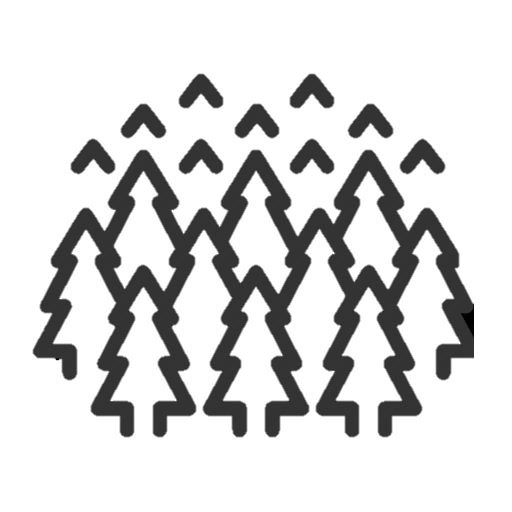 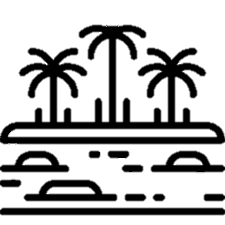 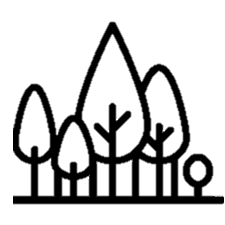 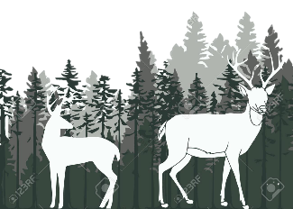 نَّباتاتِ وَحَيَواناتِ الْغابَةُ الْمَطَرِيَّةُ
مَا الْغَابَةُ؟
كَيْفَ تَبْدُو الْغابَةُ؟
الحياة في الغابة
ما الْغابَةُ الْمَطَرِيَّةُ؟
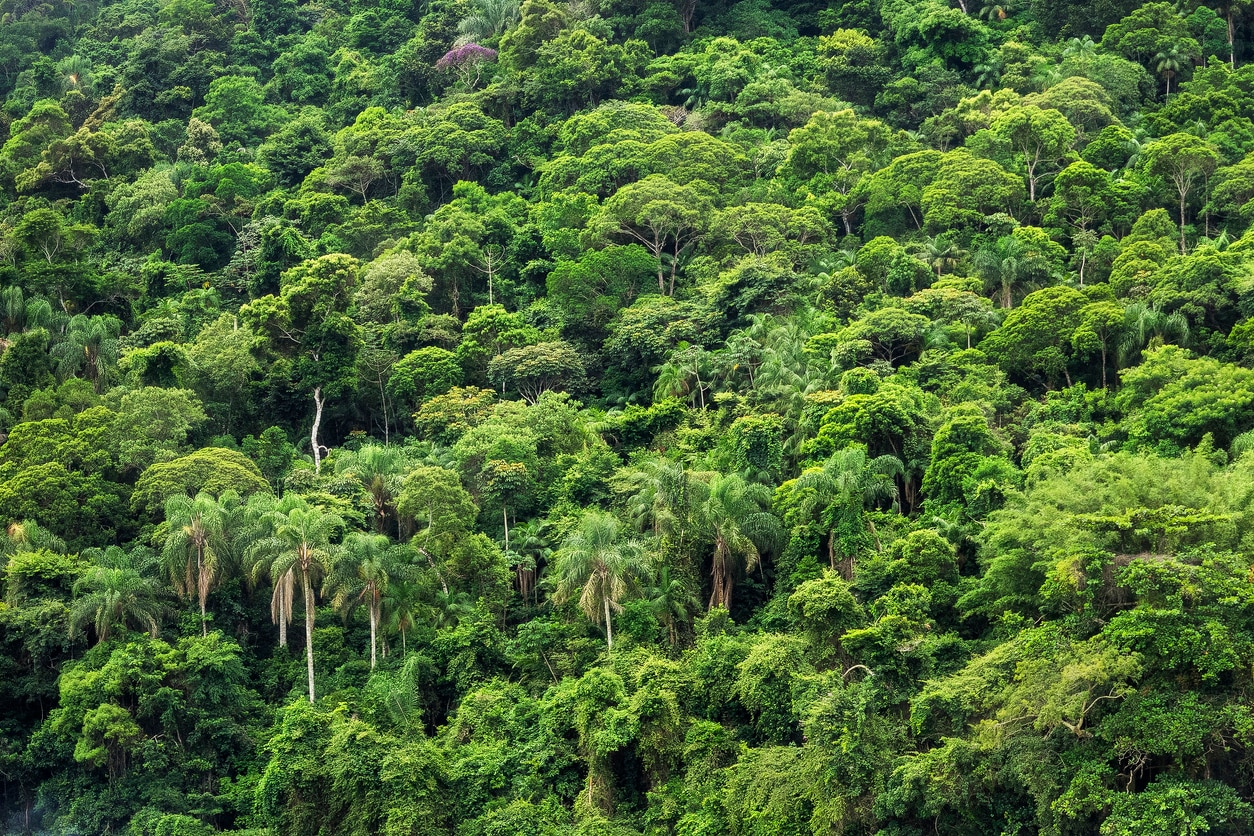 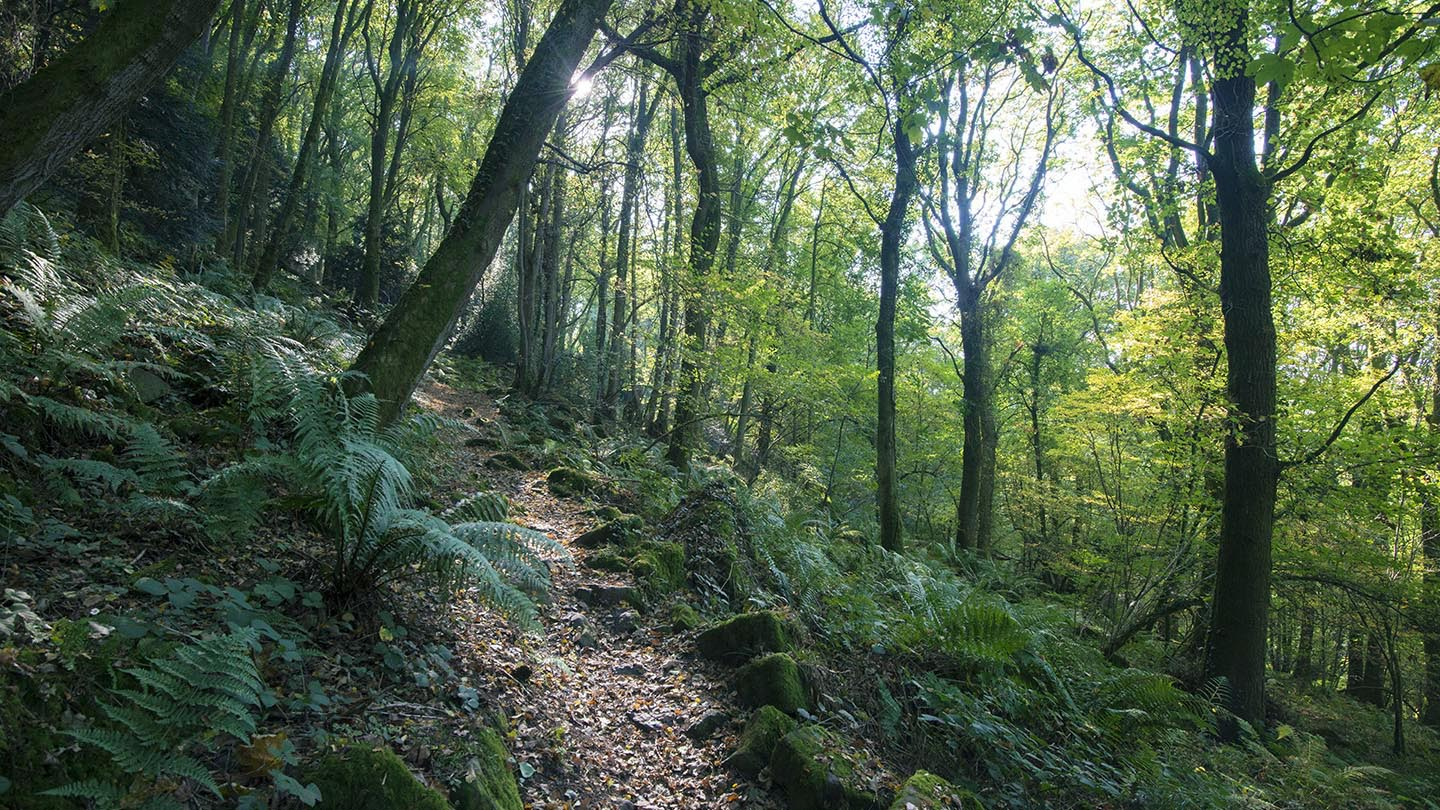 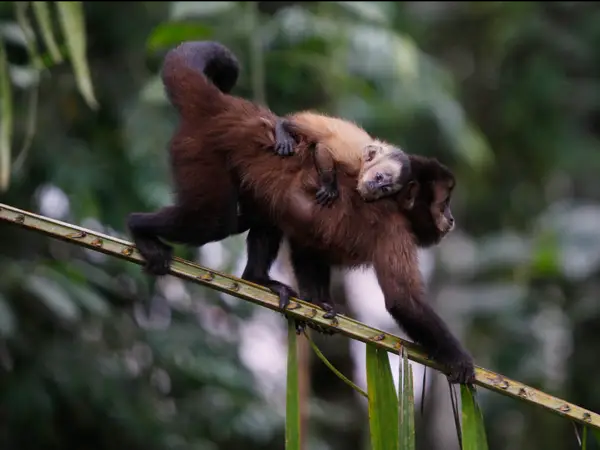 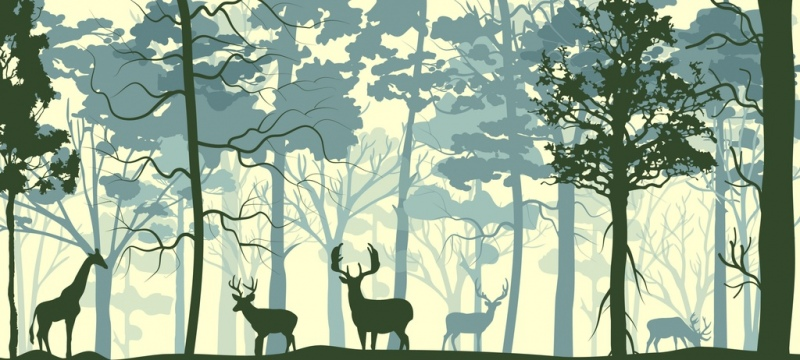 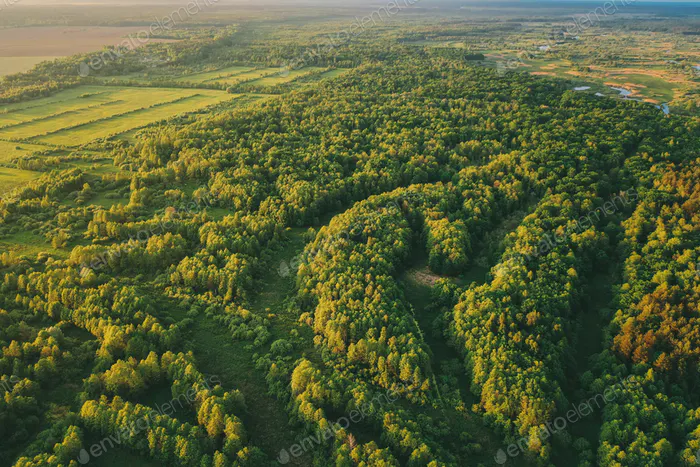 .







e
1
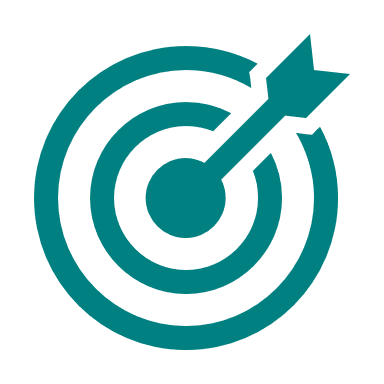 أنظر وأتساءل
01
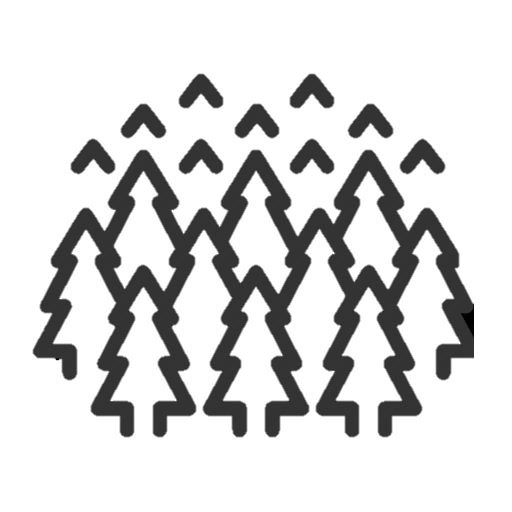 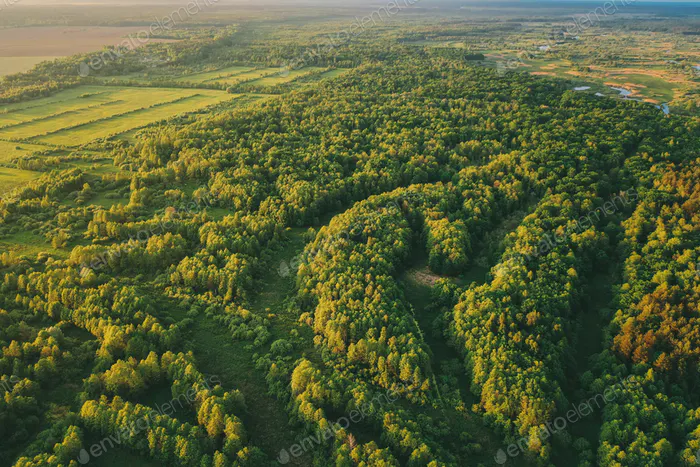 مَا الْغَابَةُ؟
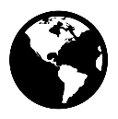 فِيمَ تُشْبِهُ هَذِهِ الْغابَةُ غابَةً أعْرِفُهَا؟
 وَفِيمَ تَخْتَلِفُ عَنْها؟
02
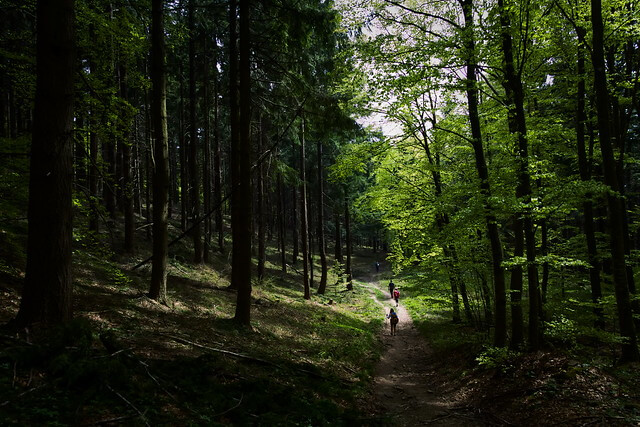 أستكشف
أَعْمَلُ نَمُوذَجًا لِلْغابَةِ في فَصْلِ الشِّتَاءِ
وَأَرْسُمُ صُورَةً و أُوَضِّحُ فِيهَا كَيْفَ سَيَتَغَيَّرُ
1
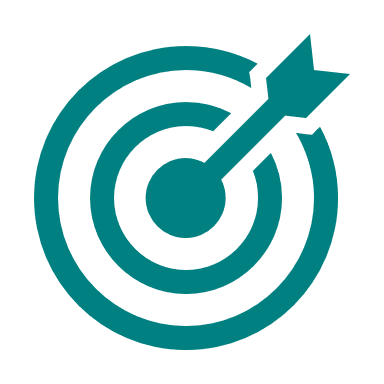 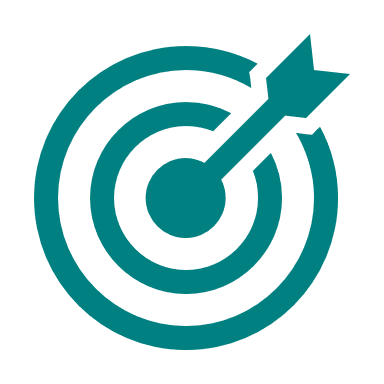 نشاط استقصائي
أستكشف
1
3
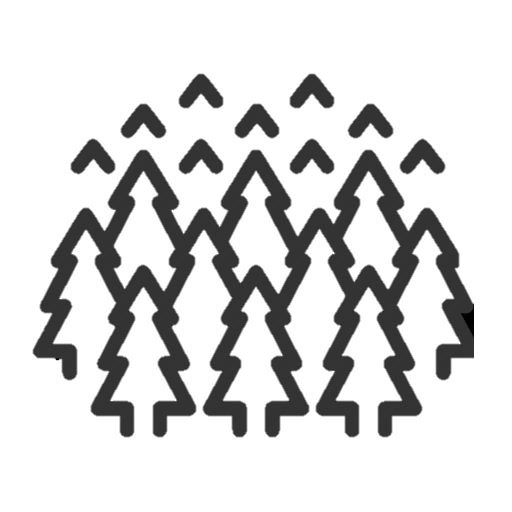 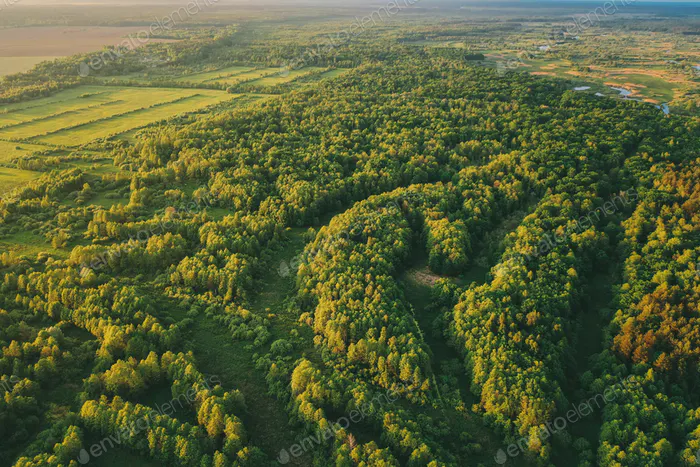 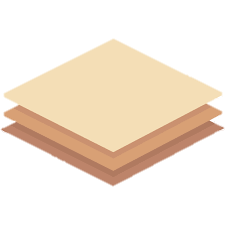 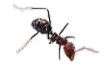 أَعْمَلُ نَمُوذَجًا لِلْغابَةِ.
 
أَضَعُ التُّرْبَةَ وَالنَّباتَ وَالصُّخُوَر فِي الْوِعَاءِ الزُّجَاجِيِّ.

أَرْوِي التُّرْبَةَ، ثُمَّ أَضِيفُ إِلَيْها الْحَشَرَةَ.

 أُغَطِّي الْوِعاءَ بِوَرَقِ التغْلِيفِ الْبِلاَسْتِيكِيِّ، ثُمَّ أَعْمَلُ ثُقُوبًا صَغِيرَةً فِيهِ.

 أَضَعُ الوِعَاءَ بِالْقُرْبِ مِنَ النّافِذَةِ

 ألاُحَظِ الْنَّمُوذَجَ الَّذِي كَوَّنْتُهُ. أُسَجِّلُ عَلَى لَوْحَةٍ
كَيْفَ يَتَغَيَّرُ
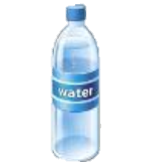 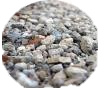 مَا الْغَابَةُ؟
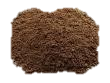 أحجار
حَشَرَةَ
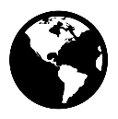 ماء
2
تربة
أحتاج إلى
ورق تغليف
الْغابَةُ
الْغابَةُ
2
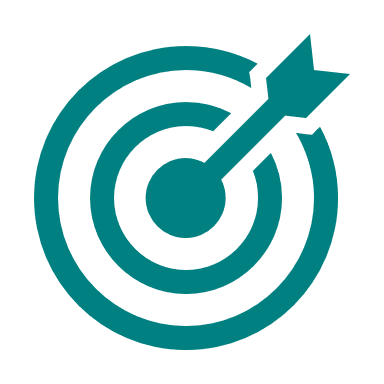 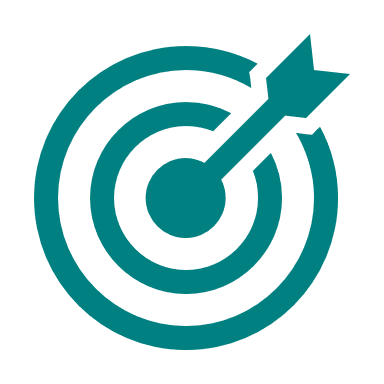 هِيَ الْمَوْطِنُ الَّذِي تَنْمُو فِيهِ الأَشْجارُ جَيِّدًا، بِسَبَبِ نُزُولِ الأَمْطارِ وتَوافُرِ ضَوْءِ الشَّمْسِ.
فِي الْغاباتِ تَعيشُ الْغِزْلانُ وَالدِّبَبَةُ السَّوْداءُ وَالثَّعالِبُ.
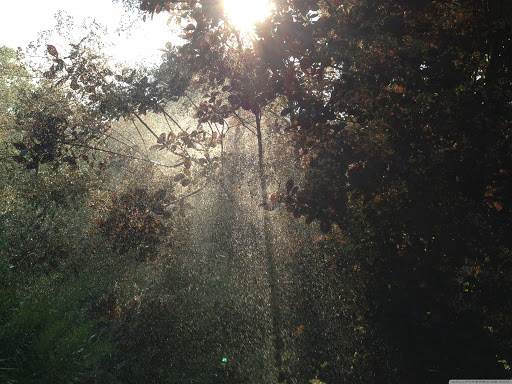 1
2
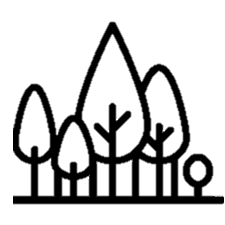 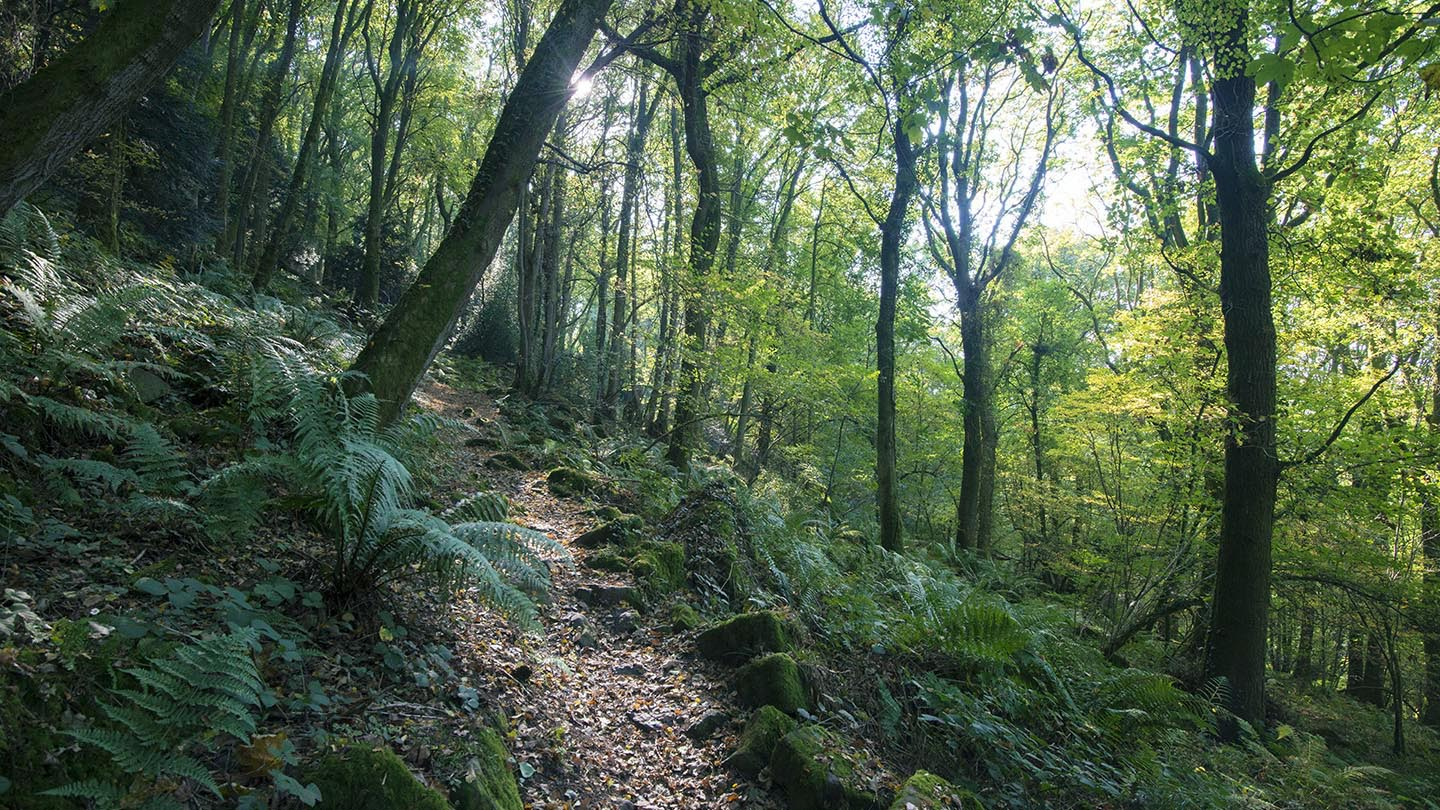 كَيْفَ تَبْدُو الْغابَةُ؟
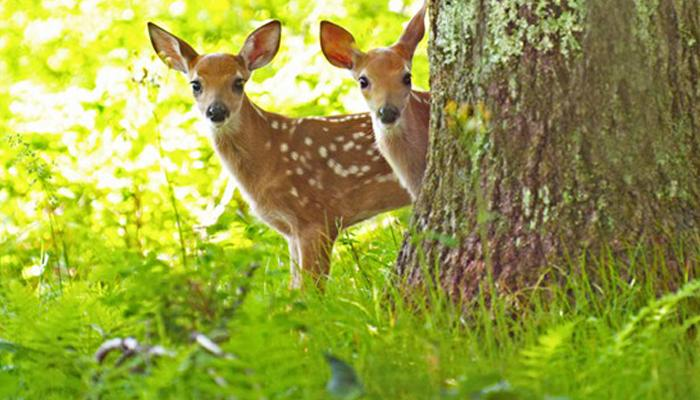 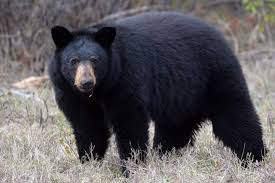 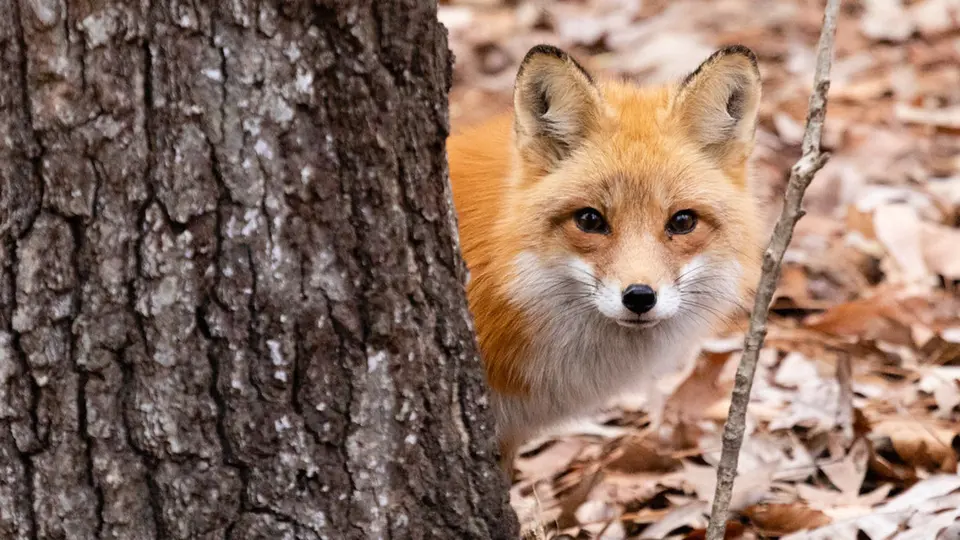 الْغابَةُ
الْغابَةُ
2
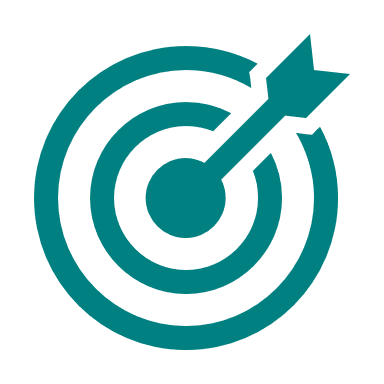 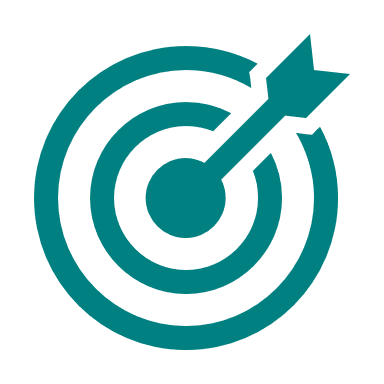 فِي الْغاباتِ تَعيشُ الطُّيُورُ وَالْحَشَراتُ وَالدِّيدانُ
مُعْظَمُ الأَشْجارِ لَهَا أَوْراقٌ يَتَغَيَّرُ لَوْنُهَا، وَتَتَسَاقَطُ في فَصْلِ الْخَرِيفِ، وَلَكِنَّ بَعْضَها يَبْقَى أَخْضَرَ طَوَالَ السَّنَةِ
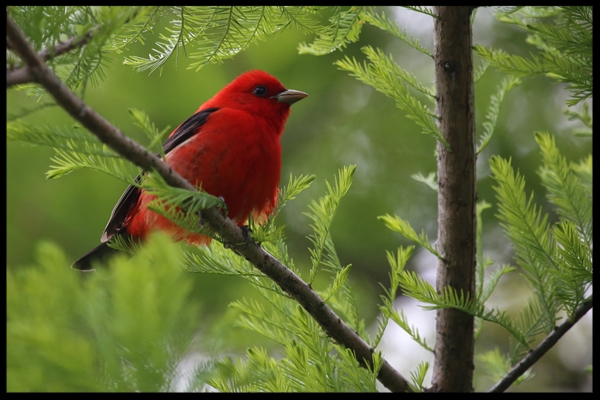 3
4
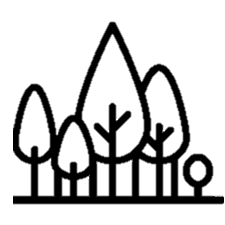 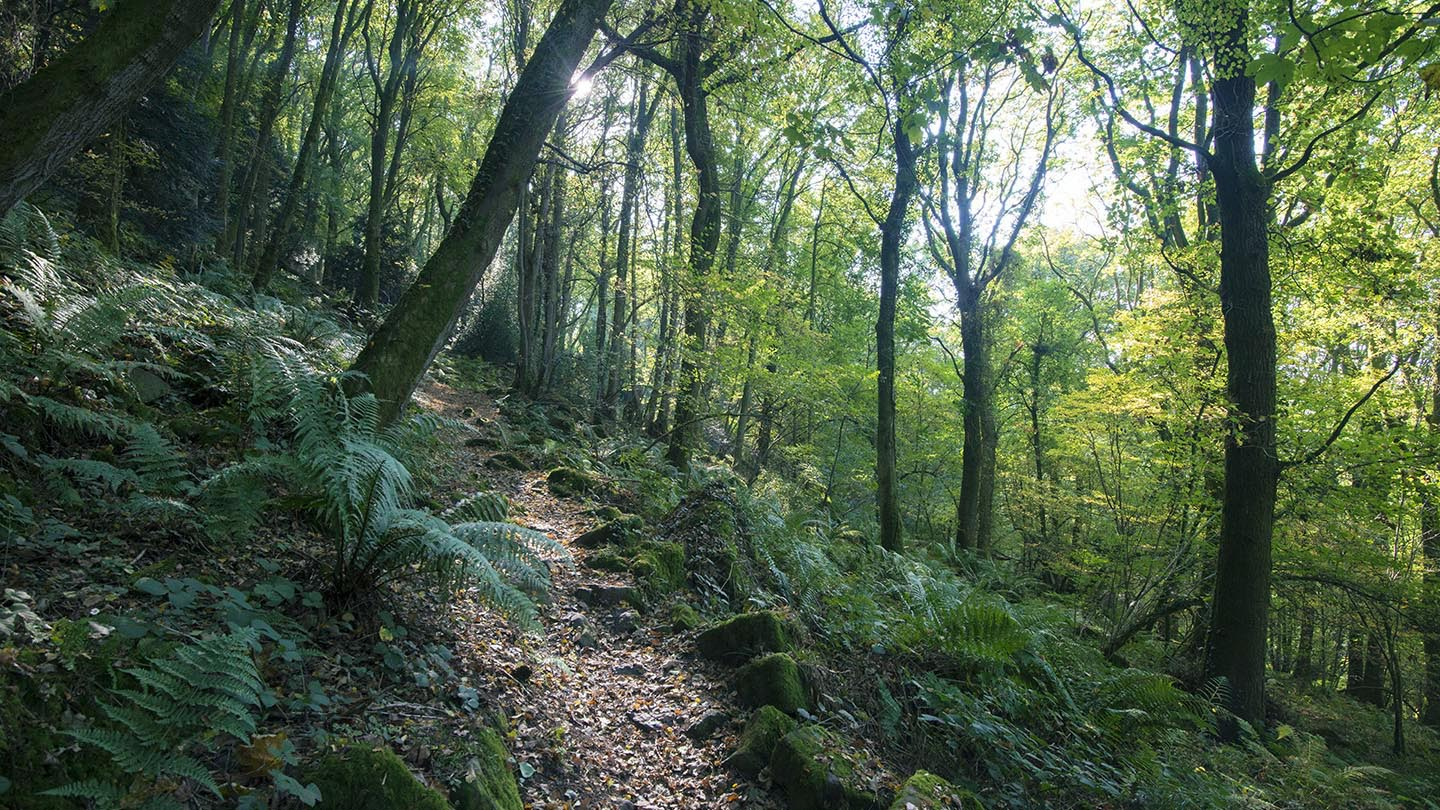 كَيْفَ تَبْدُو الْغابَةُ؟
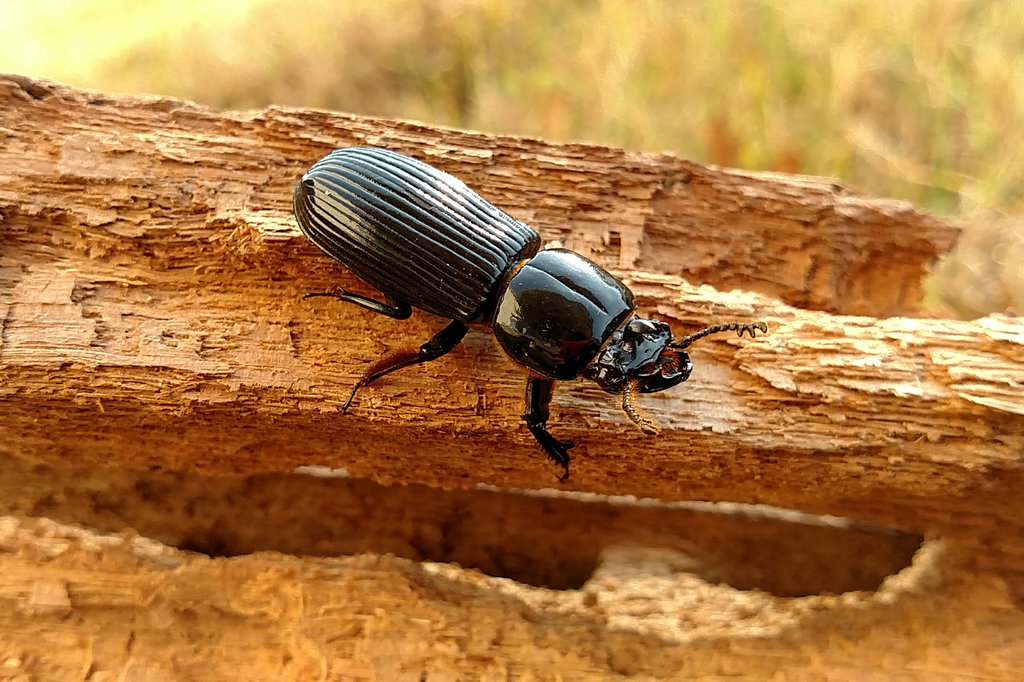 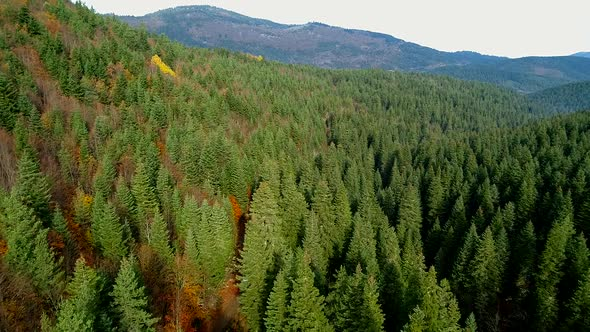 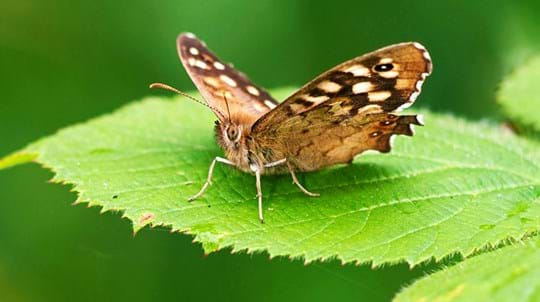 الحياة في الغابة
الحياة في الغابة
3
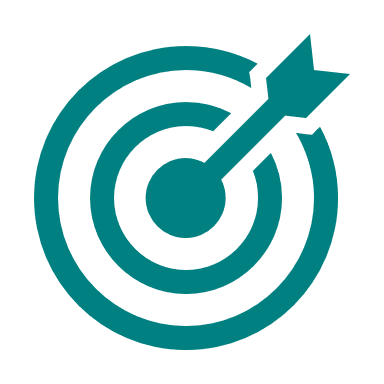 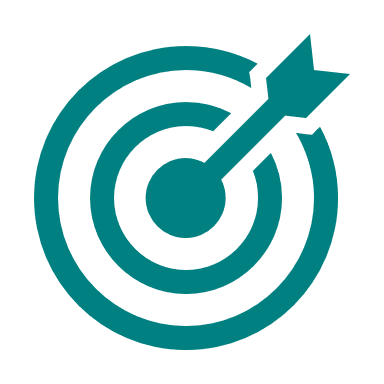 اَلْبُومُ لَهُ عَيْنانِ كَبيرَتانِ. 
يَصْطادُ الْبُومُ فِي اللَّيْلِ، مُسْتَخْدِمًا حاسَّتَيِ السَّمْعِ وَالْبَصَرِ.
نَقّارُ الْخَشَبِ لَهُ مِنْقارٌ طَوِيلٌ حَادٌّ يَنْقُرُ بهِ الأَشْجارَ بَحْثًا عَنِ الْحَشَراتِ لِيَأْكُلَها.
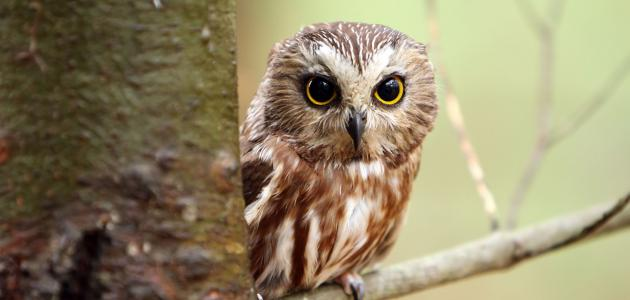 1
2
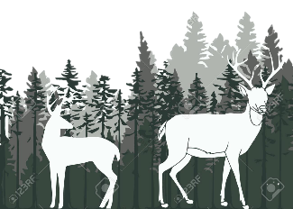 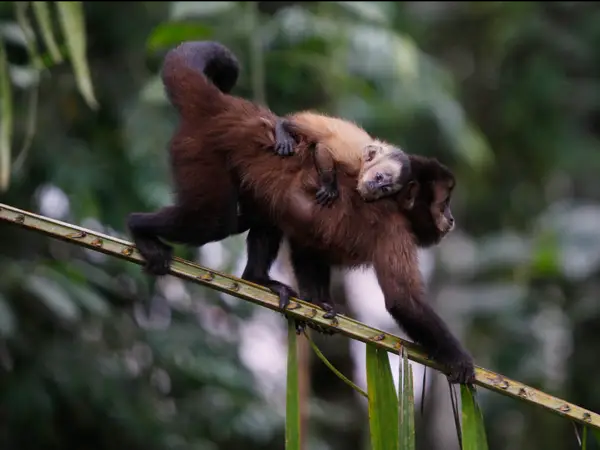 الحياة في الغابة
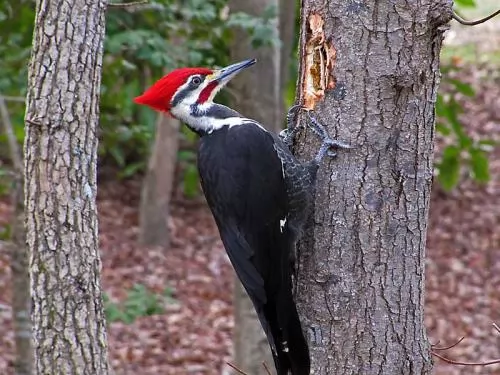 الحياة في الغابة
الحياة في الغابة
3
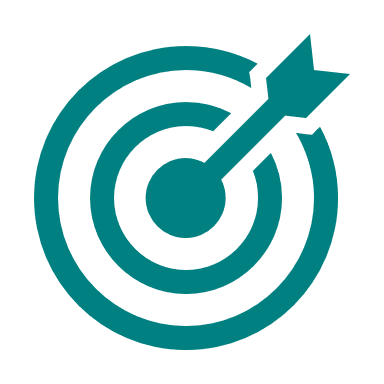 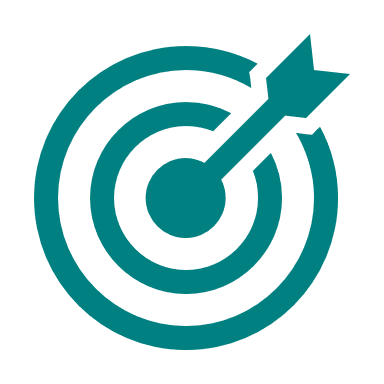 اَلْغَزَالُ مُلَوَّنٌ وَمُنَقَّطٌ مِمّا يُساعِدُهُ عَلى الاخْتِبَاءِ في 
الْغابَةِ.
السِّنْجَابُ لَهُ خُدُودٌ كَبيرَةٌ تُساعِدُهُ في حَمْلِ الْكَثِيرِمِنَ الْجَوْزِ.
.
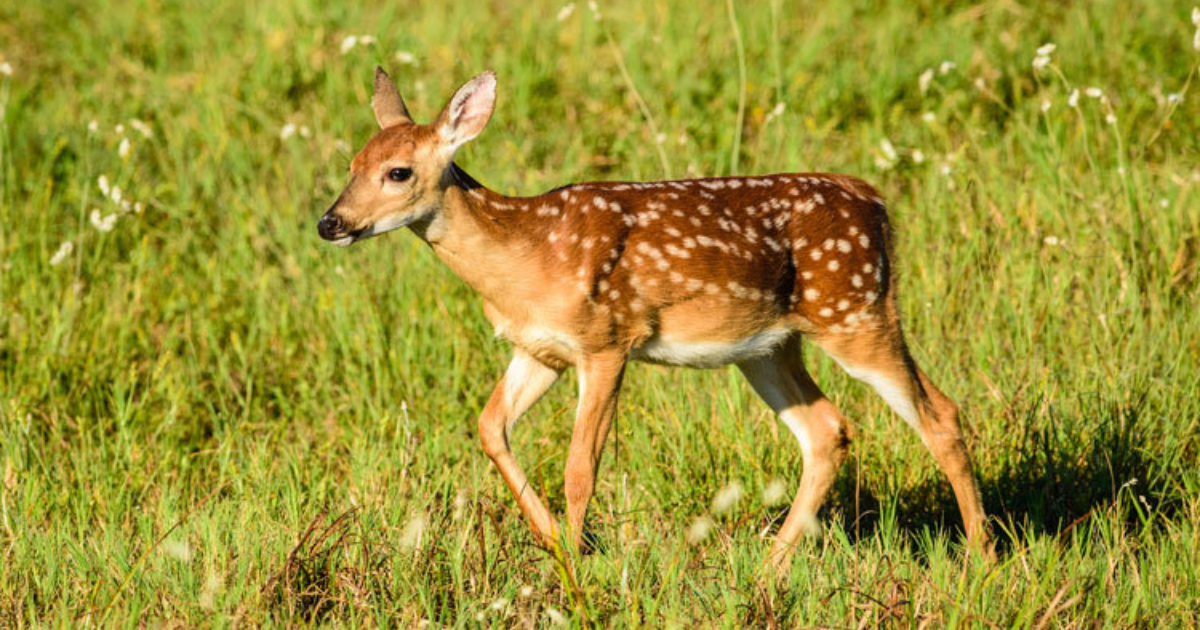 3
4
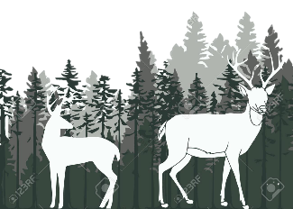 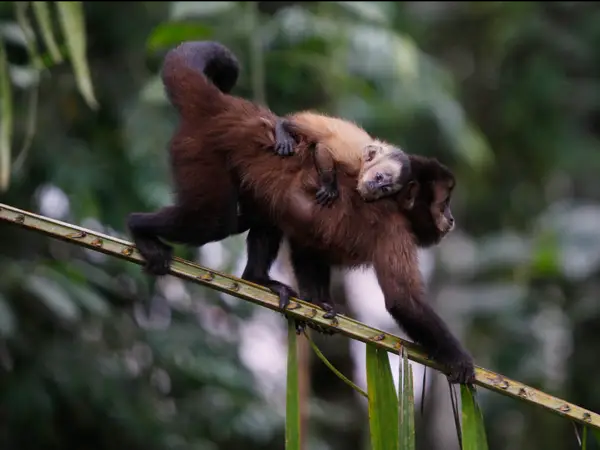 الحياة في الغابة
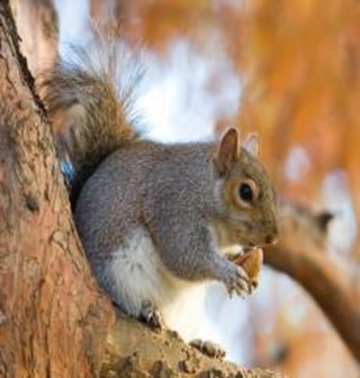 ما الْغابَةُ الْمَطَرِيَّةُ؟
4
هي مُوْطِنٌ تَتَساقَطُ فِيهِ الأَمْطارُ كُلَّ يَوْمٍ تَقْريبًا لِذَا تَنْمُو فِيهَا الأَشْجَارُ عَالِيًا، وَتَكونُ لَها أَوْراقٌ ضَخْمَةٌ
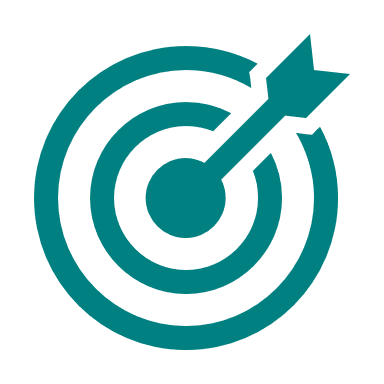 1
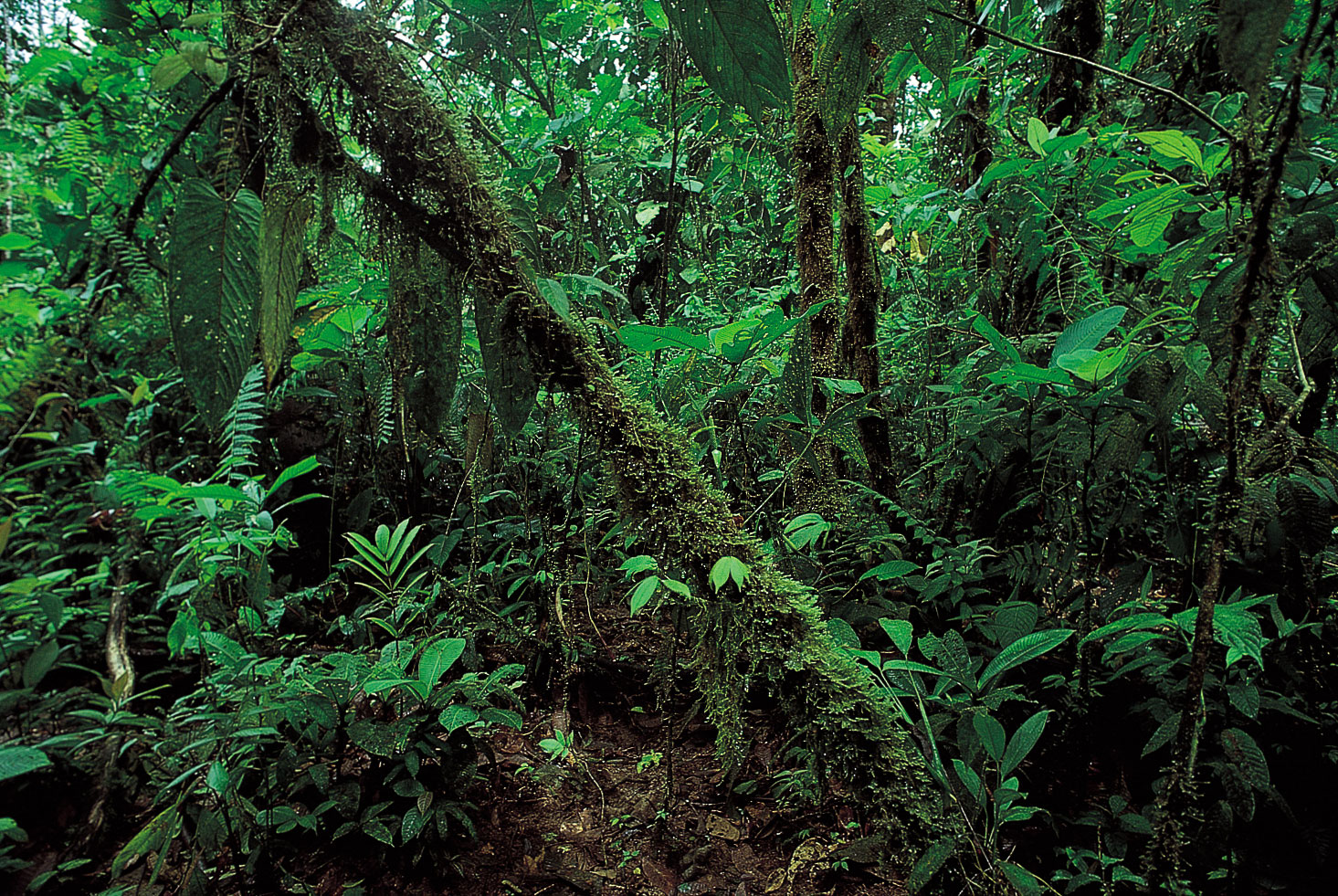 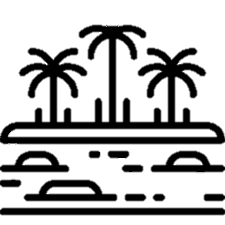 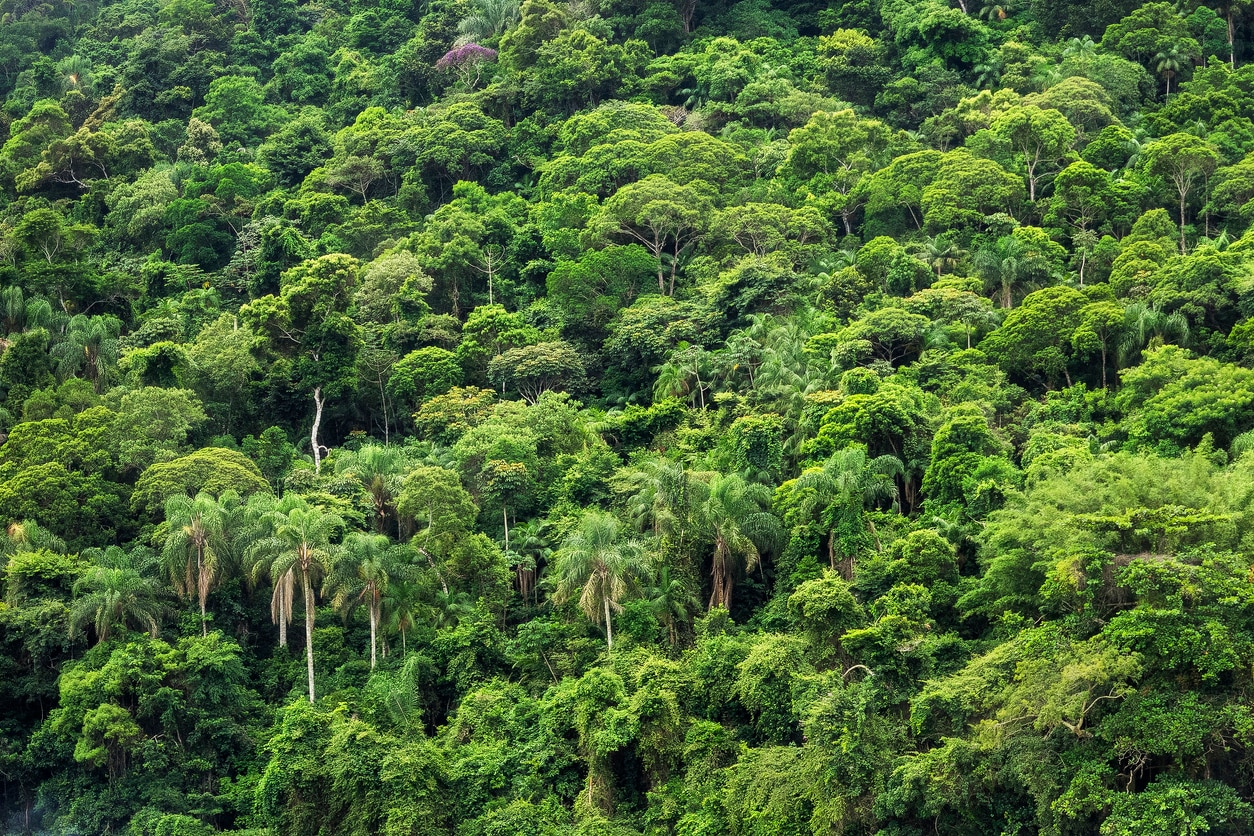 ما الْغابَةُ الْمَطَرِيَّةُ؟
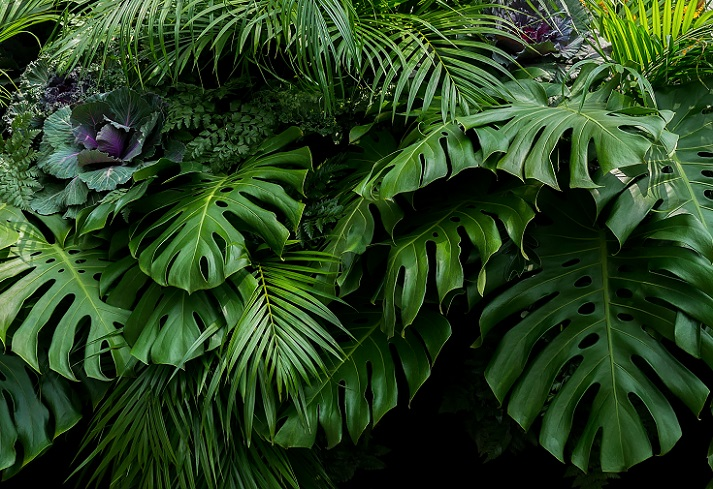 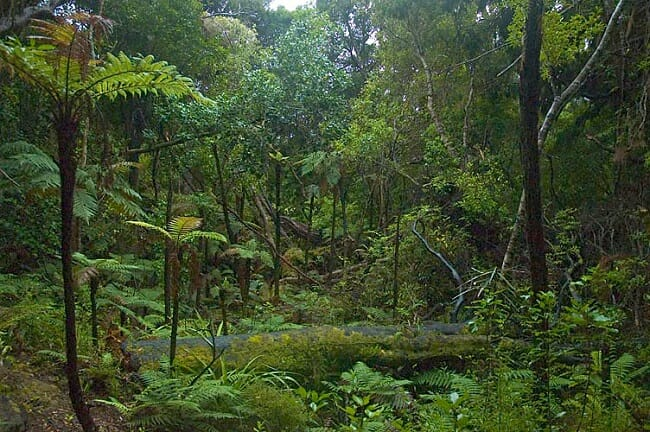 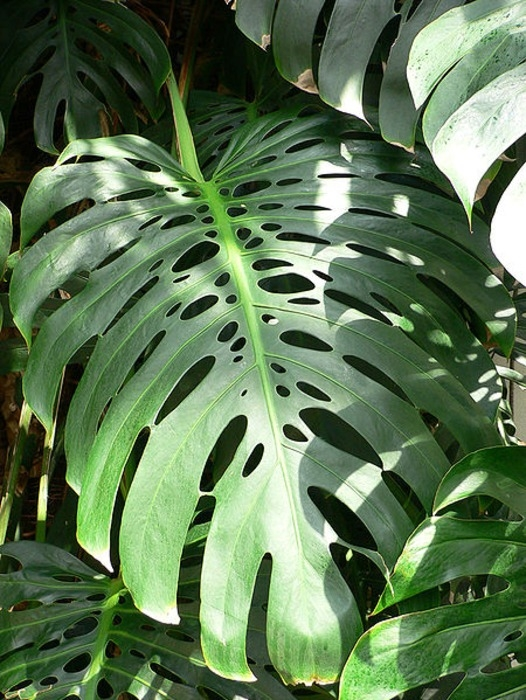 ما الْغابَةُ الْمَطَرِيَّةُ؟
ما الْغابَةُ الْمَطَرِيَّةُ؟
ما الْغابَةُ الْمَطَرِيَّةُ؟
4
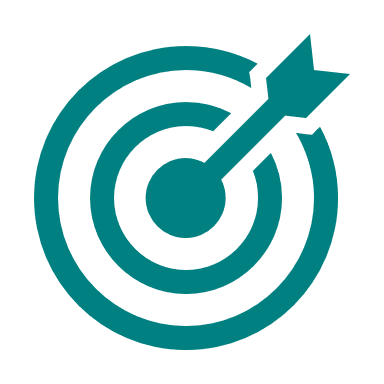 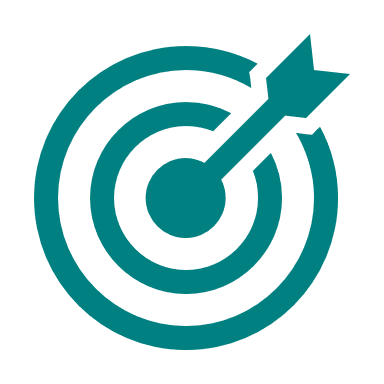 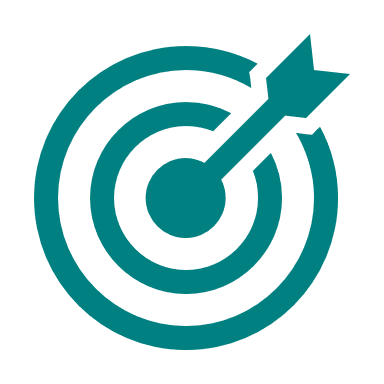 فِي الْغَابَةِ الْمَطَرِيَّةِ، تَعيشُ أَنْواعٌ كَثيرَةٌ مِنَ النَّباتاتِ وَالْحَيَواناتِ.
اَلْخَفافيشُ وَالْحَشَراتُ وَالطّيورُ الْمُلَوَّنَةُ وَحَيَواناتٌ
أُخْرى تَعيشُ عَلى قِمَمِ الأَشْجَارِ
أَمَّا النُّمُورُ وَآكِلاتُ النَّمْلِ فَتَعيشُ عَلَى الأَرْضِ
1
2
3
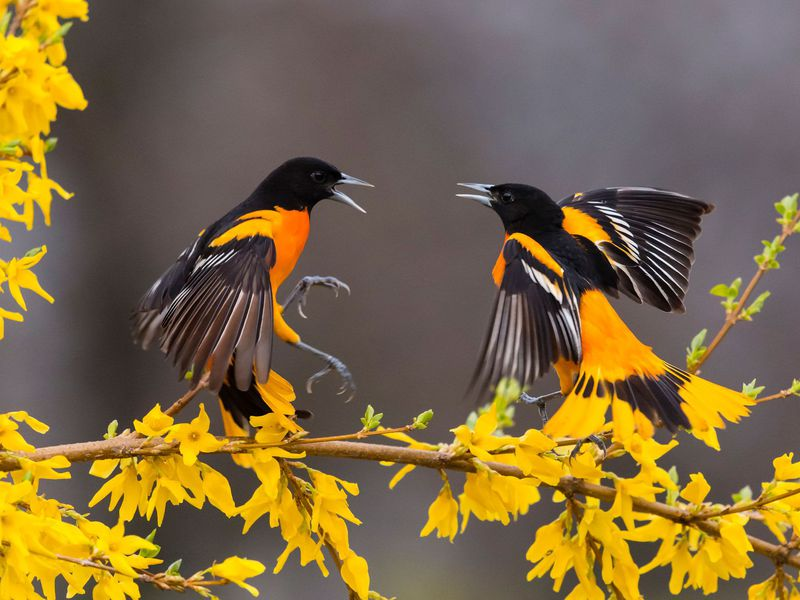 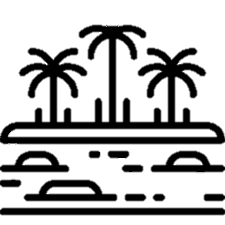 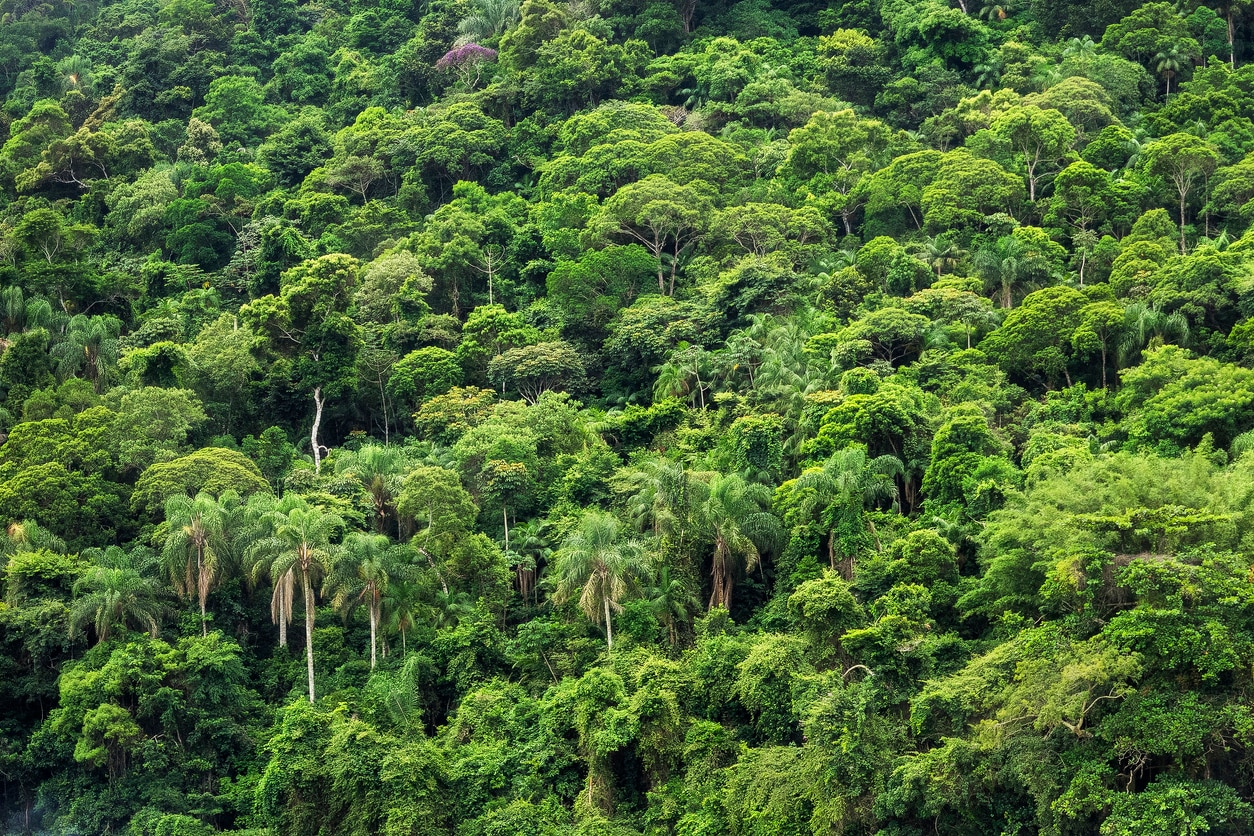 ما الْغابَةُ الْمَطَرِيَّةُ؟
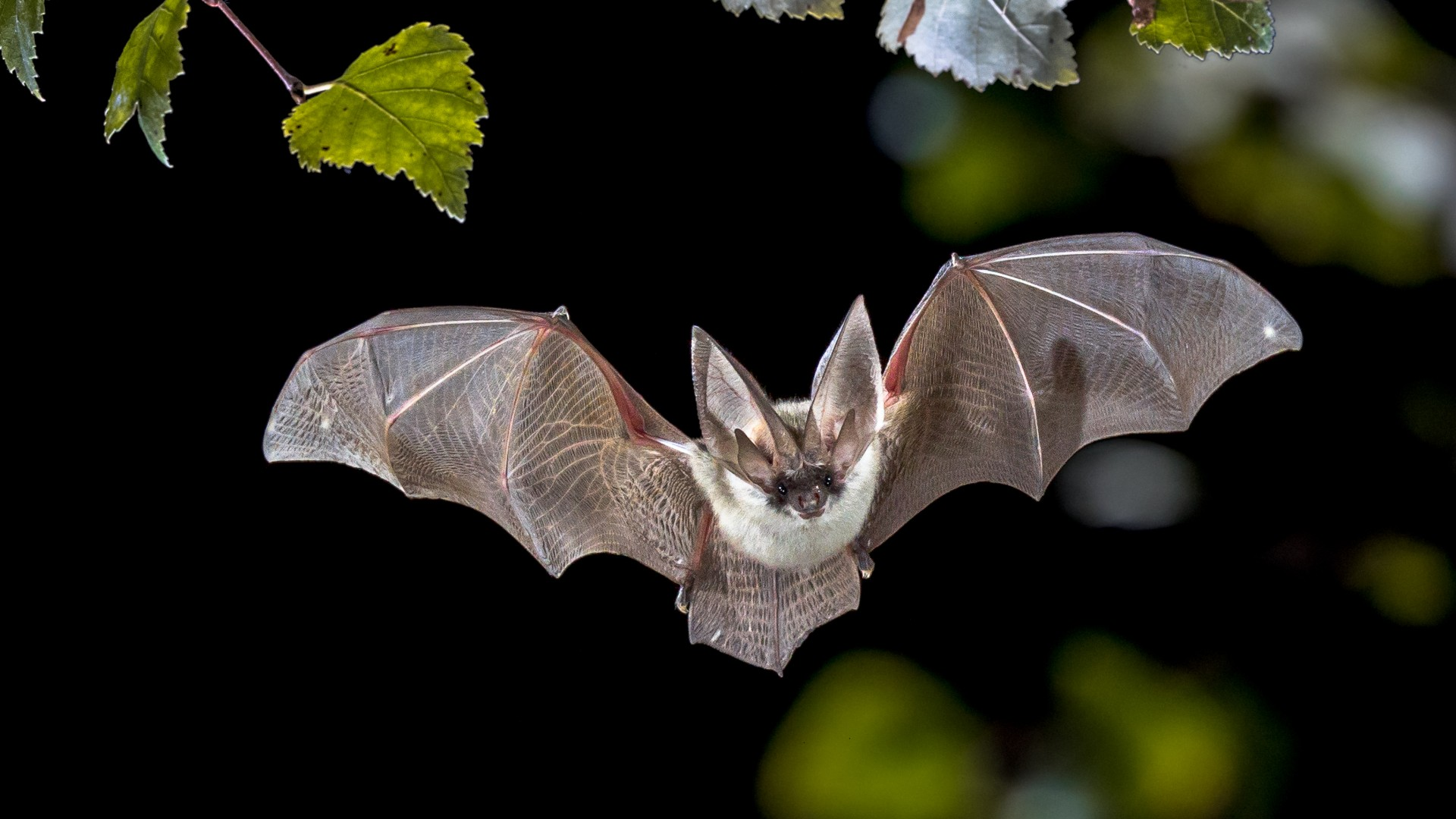 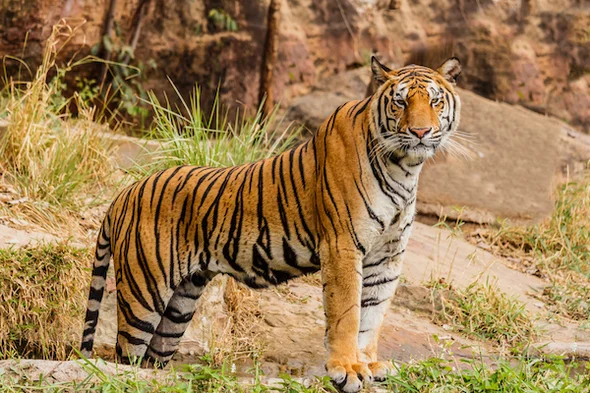 ما الْغابَةُ الْمَطَرِيَّةُ؟
ما الْغابَةُ الْمَطَرِيَّةُ؟
4
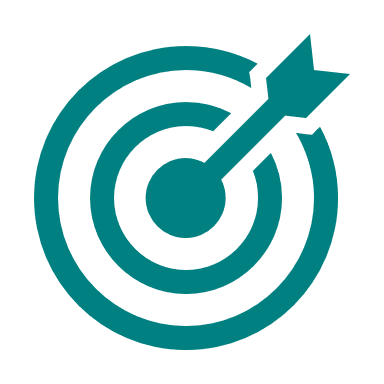 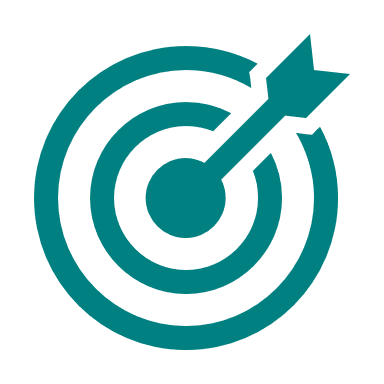 النمر يبحث عن غذائه على الأرض
هذه الببغاء تأكل الثمار والبذور من الأشجار العالية
1
2
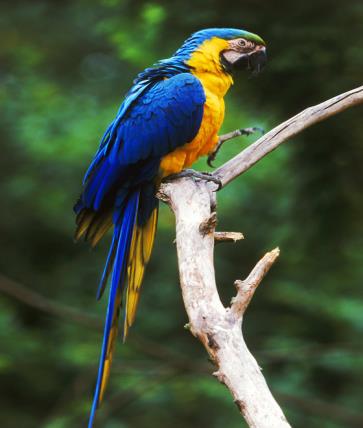 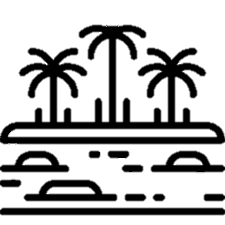 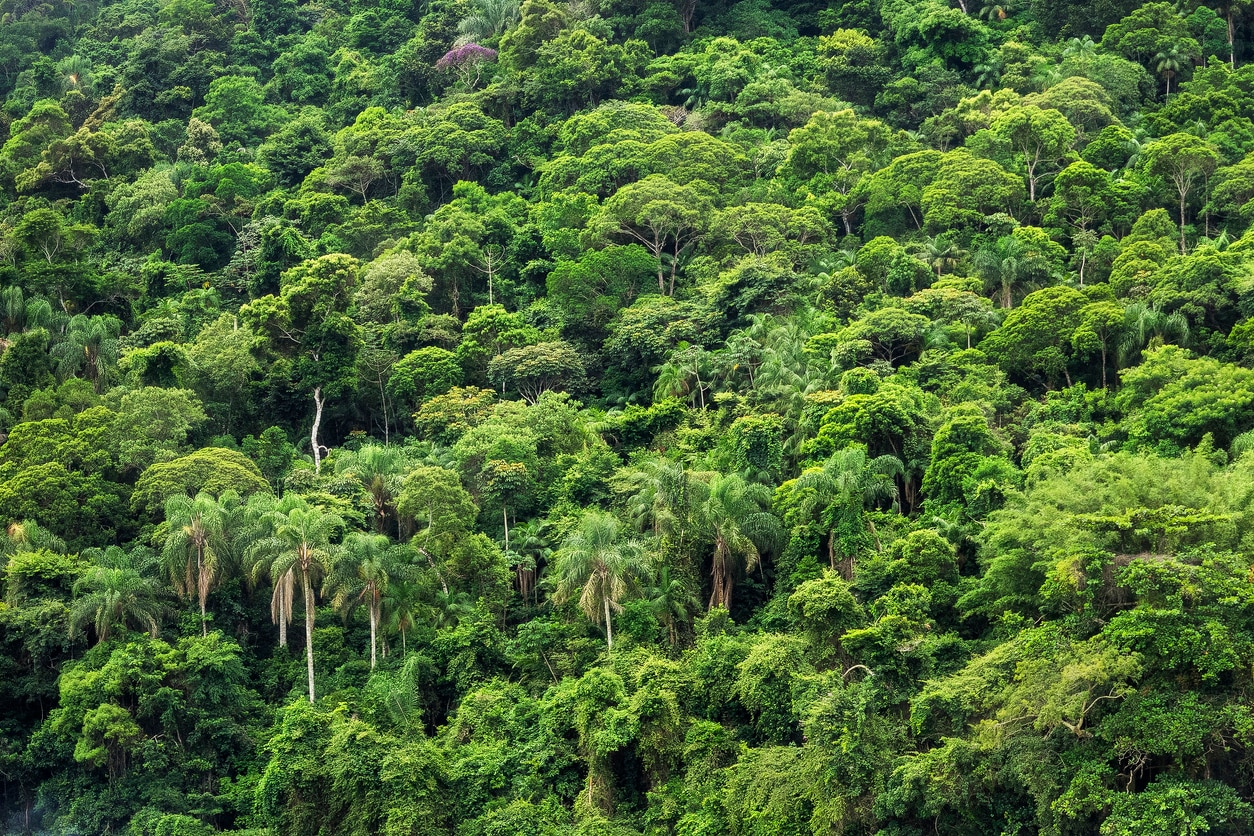 ما الْغابَةُ الْمَطَرِيَّةُ؟
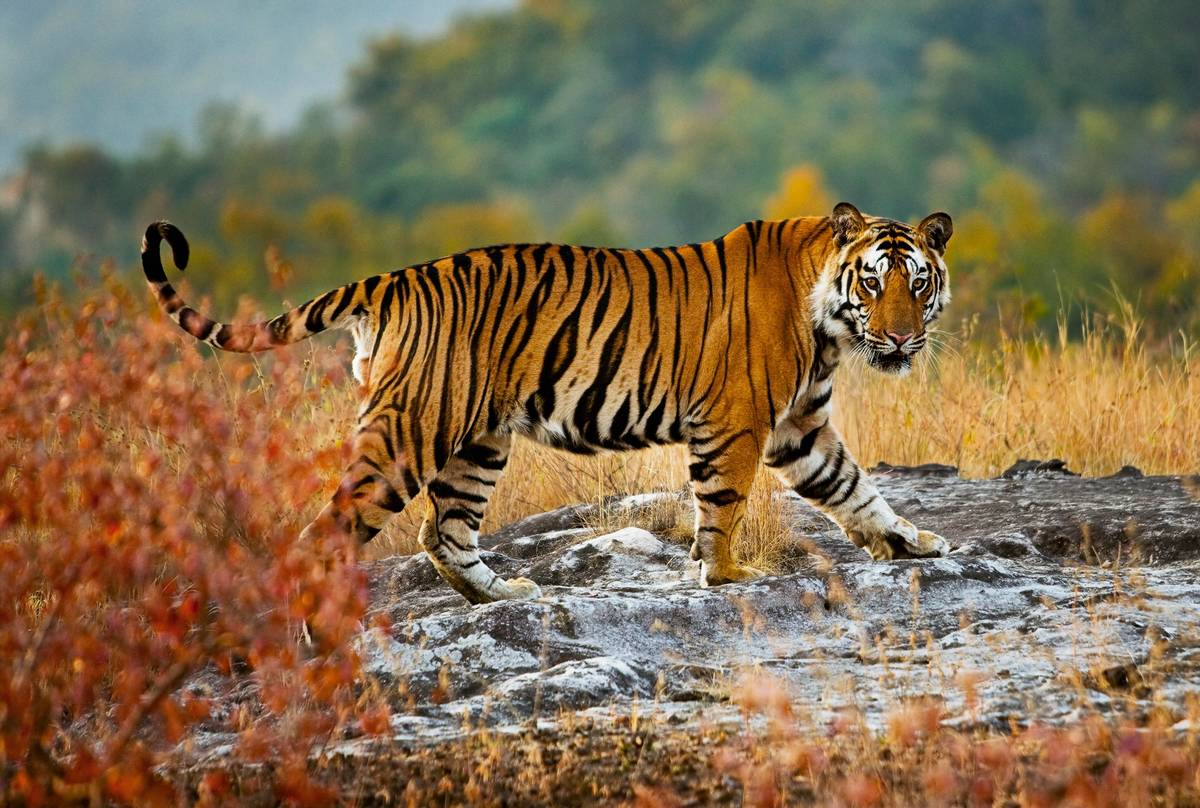 أفكر واتحدث
أفكر واتحدث
أفكر واتحدث
أفكر واتحدث
4
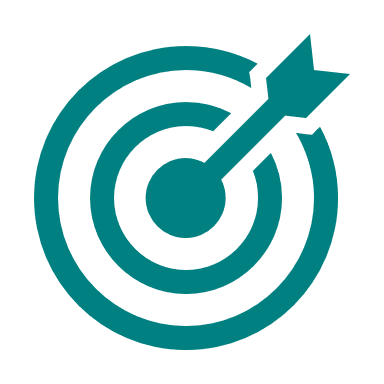 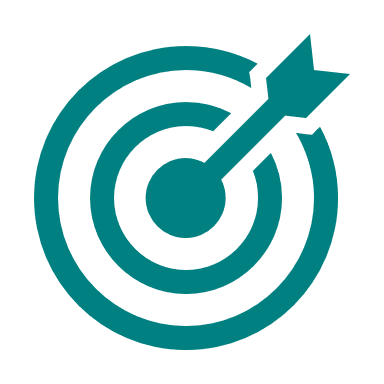 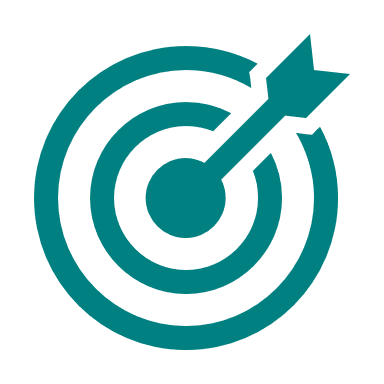 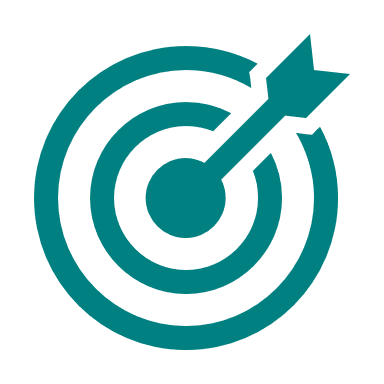 أُقَارِنُ. فِيمَ تُشبِهُ الْغابَةُ الْمَطَرِيَّةُ الْغَابَاتِ الأُخْرَى؟ 
وَفِيمَ تَخْتَلِفُ عَنْها؟
أُسَمِّي حَيَواناتٍ تَعيشُ في الغابَةِ؟
أَرْسُمُ وَأَكْتُبُ. كَيْفَ تَبْقى الْحَيَواناتُ آمِنَةً في الْغابَةِ؟
أَرْسُمُ صورَةً لِحَيَوانٍ فِي الْغابَةِ، 
وَأُوَضِّحُ كَيْفَ يَحْميهِ لَوْنُهُ أَوْ شَكْلُهُ مِنَ الْمَخَاطِرِ؟
1
2
3
4
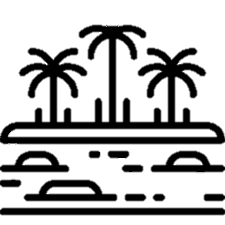 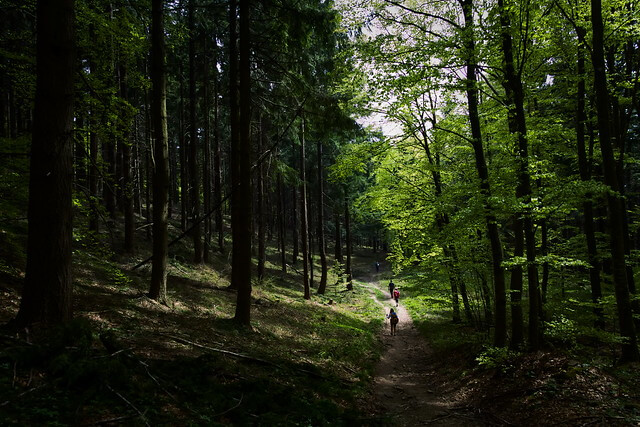 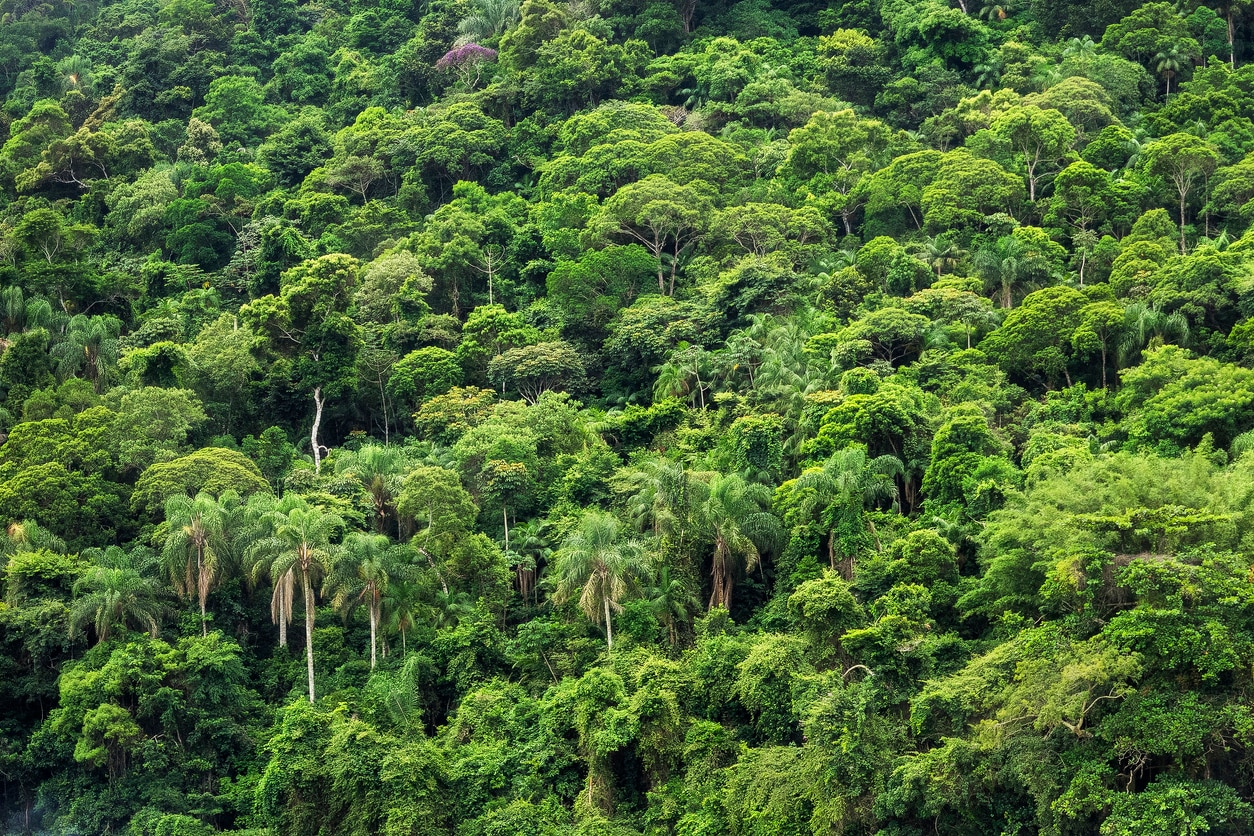 ما الْغابَةُ الْمَطَرِيَّةُ؟
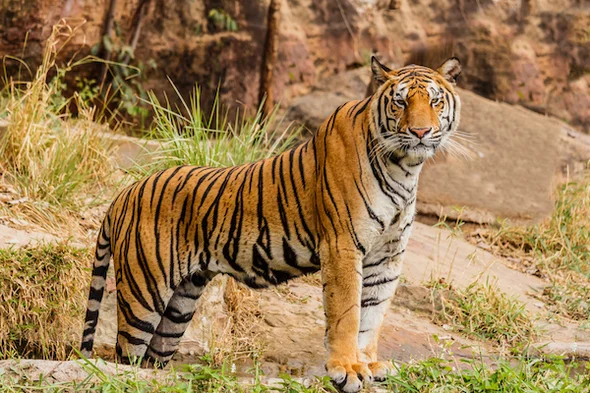 الصحراء
4
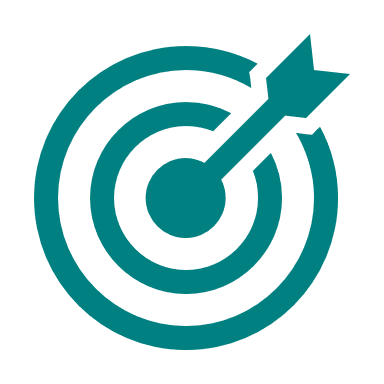 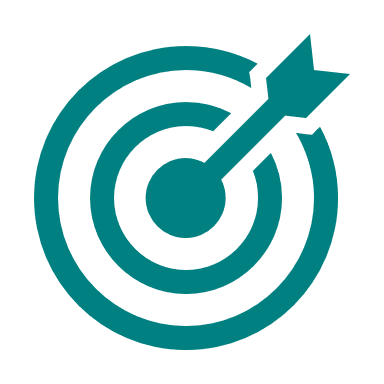 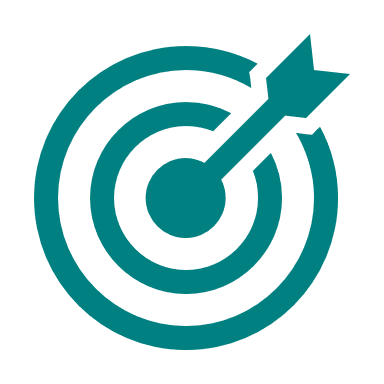 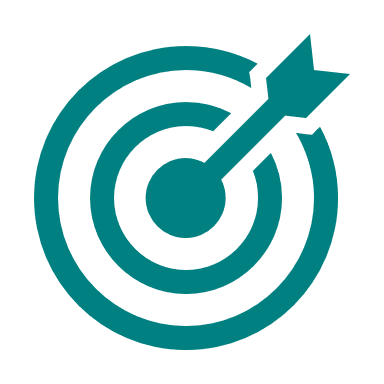 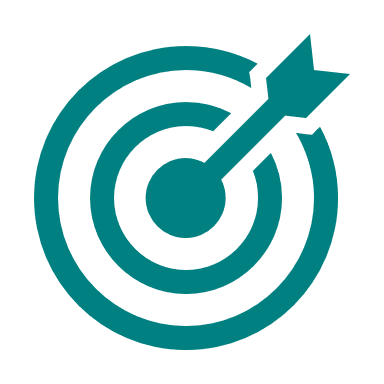 الموطن الحار و الجاف يسمى
هذا الموطن يسمى
الموطن كثير الأمطار يسمى
أَرْسُمُ صورَةً لِحَيَوانٍ فِي الْغابَةِ، 
وَأُوَضِّحُ كَيْفَ يَحْميهِ لَوْنُهُ أَوْ شَكْلُهُ مِنَ الْمَخَاطِرِ؟
أكمل كلا من الجمل التالية بالكلمة المناسبة :
1
2
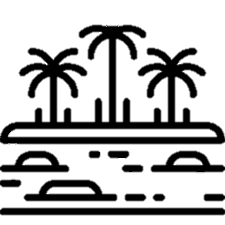 الغابة
الغابة المطرية
الغابة
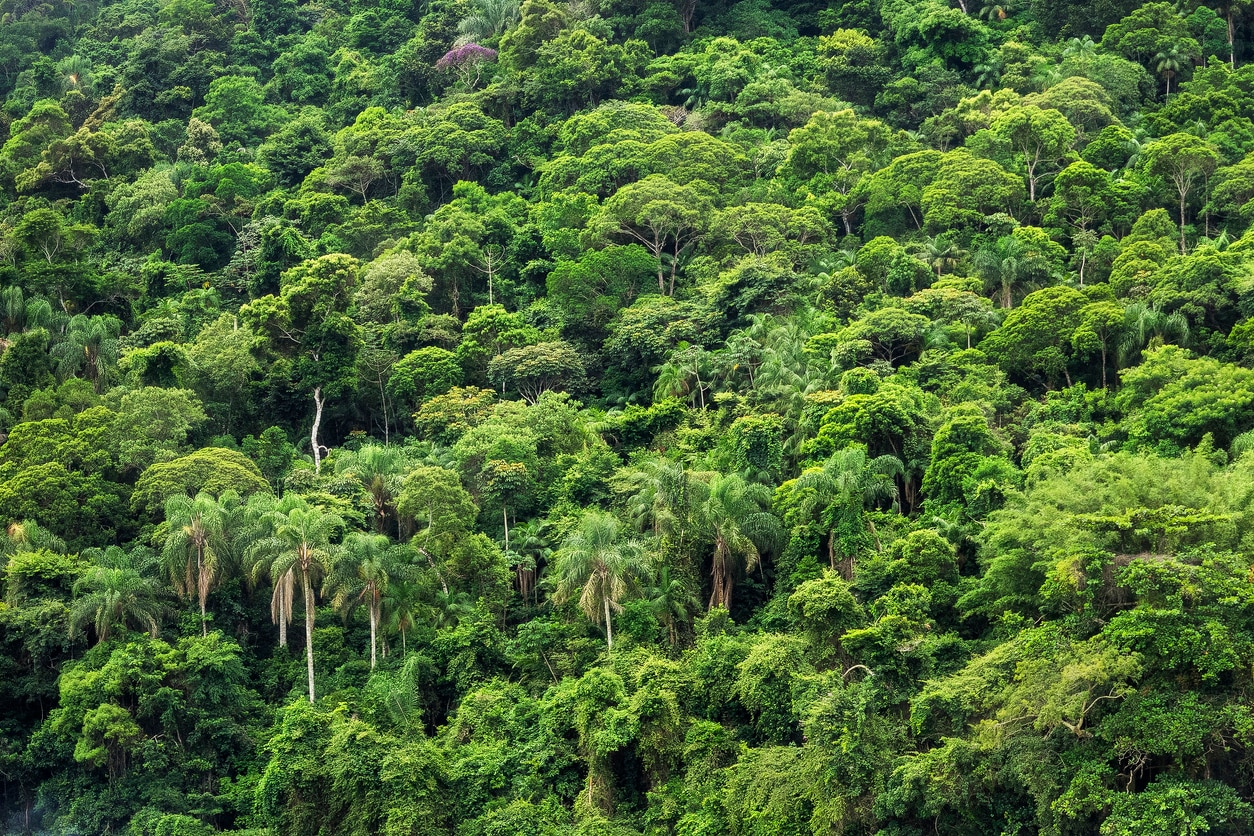 الصحراء
مراجعة الفصل الرابع
الغابة المطرية
4
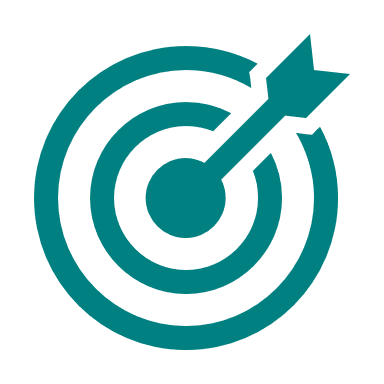 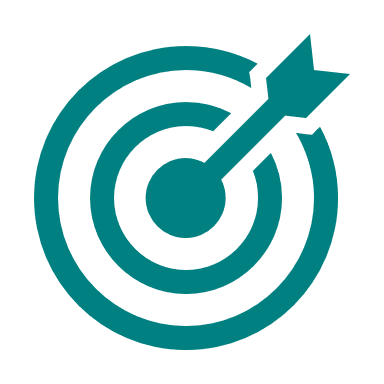 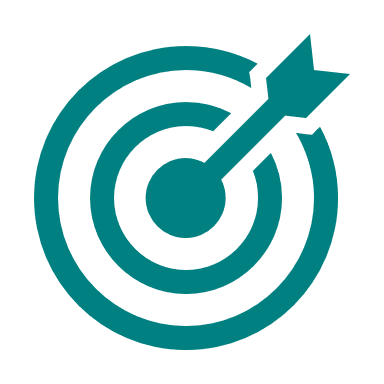 استنتج اي انواع المواطن توضحه الصورة أدناه ؟
ما النباتات و الحيوانات التي تعيش فيه ؟
أجب عن الأسئلة التالية :
1
2
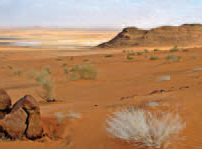 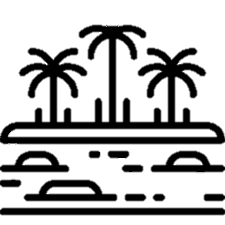 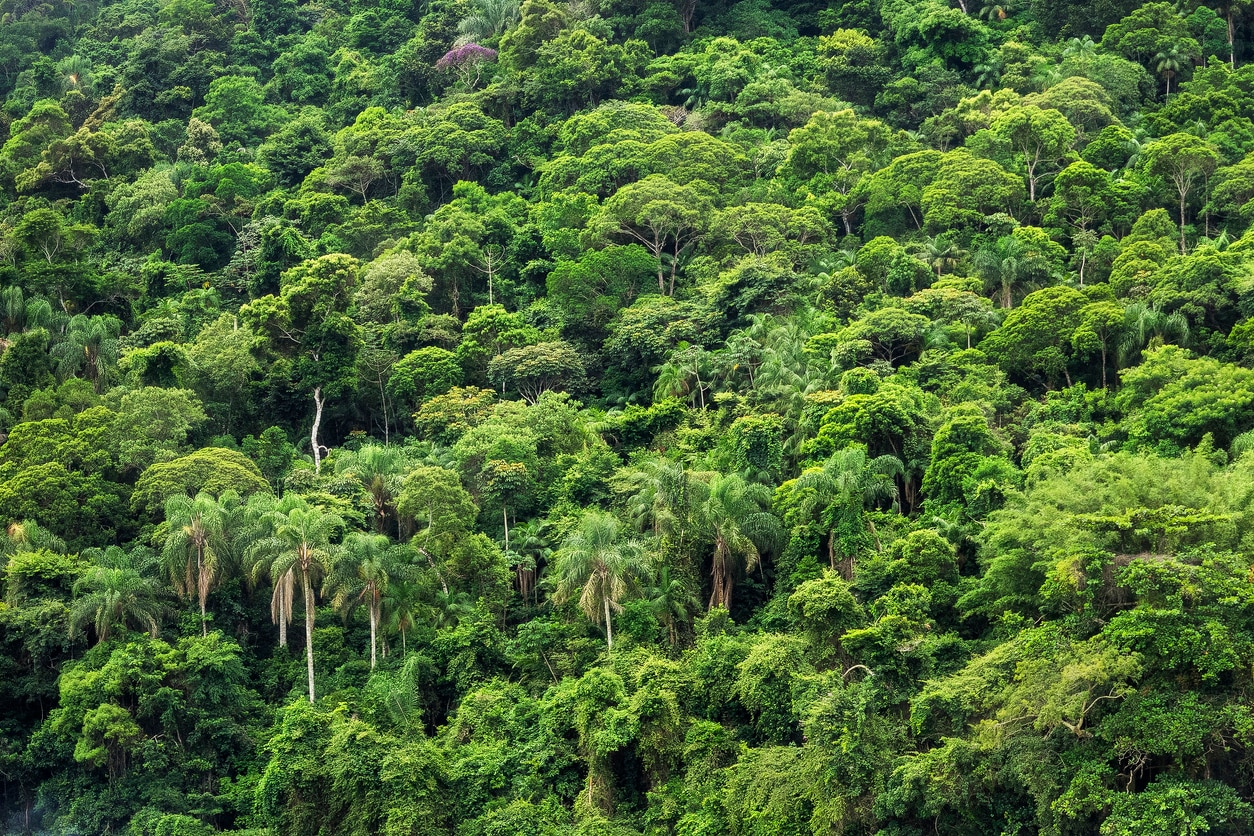 مراجعة الفصل الرابع
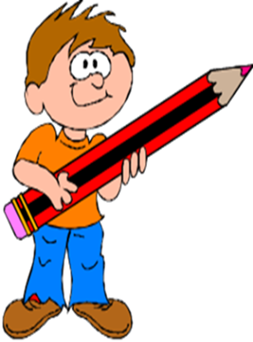 انتهى الدرس